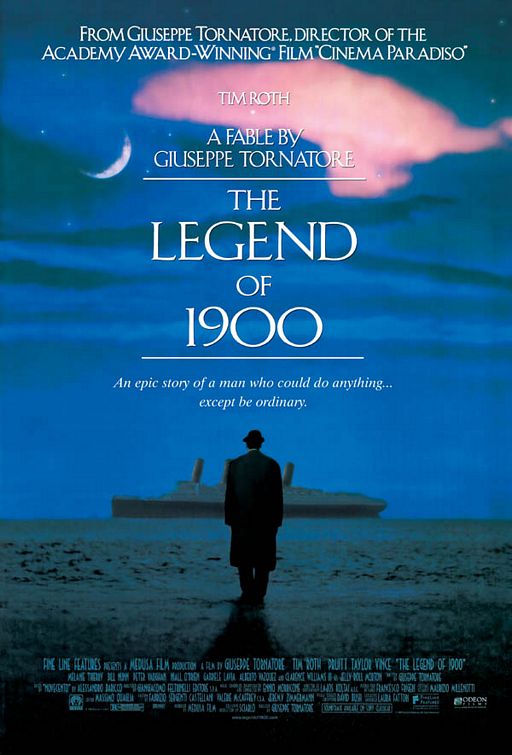 Yönetmen :  Giuseppe Tornatore
Oyuncular: 
Tim Roth, Pruitt Taylor Vince, Melanie Thiérry, Bill Nun, Clarence Williams III, Peter Vaughan
Filmin Konusu
Yolcu gemisinde bir kutunun içine bırakılarak terk edilen bebek bir tayfa tarafından bulunup evlat edinilir, ancak çocuk kendisinden alınır diye de bir yere nüfus kaydını yaptırmaz. çocuk herhangi bir yere, ülkeye ait olmadan gemide yaşar. bir gün piyanonun başına geçer ve muazzam şekilde çalar. hep gemide kalır ve hayatını gemide geçirir. İşte bu muazzam yeteneğin gemide çakılı kalışının hikayesi.
Anlatım Tarzı
Film ilk başta durağan bir şekilde ilerlese de ilerledikçe sizi etkisinde bırakıyor.
Yönetmen sürekli olarak flashback yaparak zaman kavramını ortadan kaldırıyor.
Filmin en güzel yanlarından biri de başrol oyuncularının yaptığı güzel ve sorgulatan betimleme ve metaforlardır.
Yönetmen karakterlerin iç dünyasına da yer vererek onların gözüyle olaylara bakmamızı sağlıyor
Özellikle Jazz ve klasik müzik hayranlarının ilgisini çekecek bir filmdir.
-Sinema eleştirmenlerinden çok iyi yorumlar almasa da oldukça etkileyici bir film.